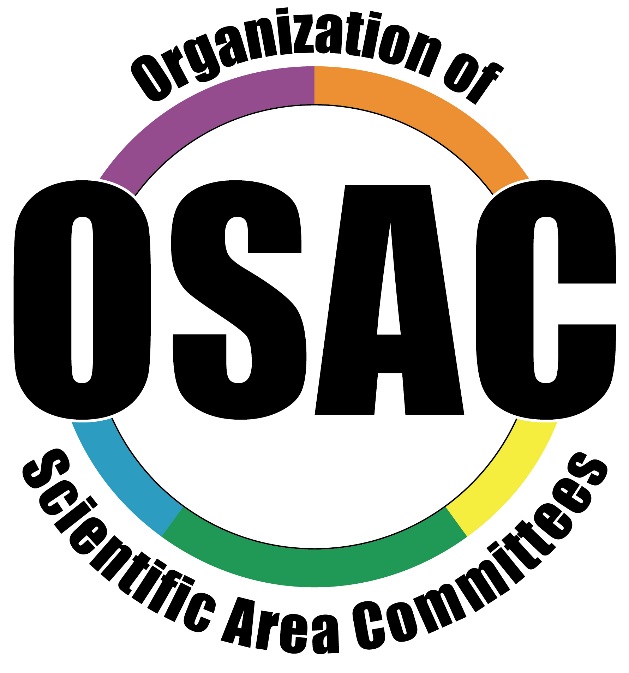 Priority Action Report
Dogs and Sensors
Kenneth G. Furton, Ph.D.
David R. Kontny
February 22, 2016
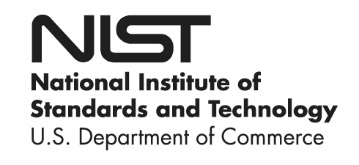 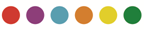 Subcommittee Leadership
2
Subcommittee Members
3
Discipline Description
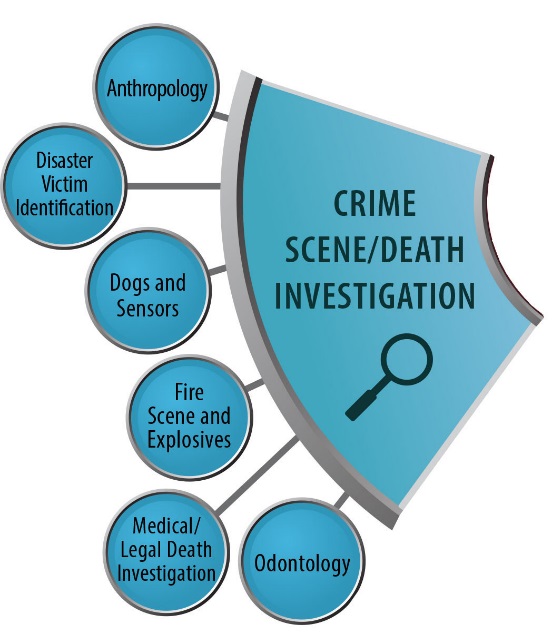 The Subcommittee on Dogs and Sensors will focus on standards and guidelines resulting in continual improvement of consistency, performance, and legal acceptance of deployed detection teams. Focus areas will include the optimal integration with other sensors designed to improve overall detection capabilities.
4
Summary of Standards/Guidelines  Priority Actions
5
Standards/Guidelines DevelopmentPriority 1 Document
Document Title: General Canine Guidelines
Scope: To establish consensus-based best practice general guidelines for training, certification, and documentation pertaining to all canine disciplines. Discipline specific guidelines are found within the corresponding subcommittee documents.
Objective/rationale:  Ensure consistent application of guidelines for training, assessments, certification and documentation that can be used throughout the specific detector dog disciplines.  
Issues/Concerns: None at this Time
Task Group Name: General Canine Guidelines 
Task Group Chair Name:  David R. Kontny
Task Group Chair Contact Information: david.kontny@ic.fbi.gov
Date of Last Task Group Meeting: January 28, 2016
6
Priority 1: General Canine Guidelines
Task Group/Subcommittee Action Plan
7
Standards/Guidelines DevelopmentPriority 2 Document
Document Title: Working Canine Terminology
Scope: To provide the industry with a comprehensive terminology list as it pertains to the working canine industry at large to ensure consistency and understanding of terms and the vernacular most commonly used across canine disciplines. This will benefit the forensic science community through consolidation of terms and definitions used for operational reports, testimony, report documentation, certification procedures, and training records documentation. 
Objective/rationale: Ensure consistent application of terminology that can be used throughout the specific detector dog disciplines. 
Issues/Concerns:  None at this Time
Task Group Name: Canine Terminology
Task Group Chair Name: Craig Schultz
Task Group Chair Contact Information: craig.schultz@ic.fbi.gov
Date of Last Task Group Meeting:  January 28, 2016
8
Priority 2: Working Canine Terminology
Task Group/Subcommittee Action Plan
9
Standards/Guidelines DevelopmentPriority 3 Document
Document Title: Canine Career Field Progression
Scope: Provide recommended best practice guidelines for career progression system to ensure proper training and experience within canine organizations.
Objective/rationale:  Ensure consistent application of canine career field progression to include, handlers, trainers, certifying officials, supervisors, and executive management that can be used throughout the specific detector dog disciplines. 
Issues/Concerns: None at this Time
Task Group Name: Canine Career Field Progression
Task Group Chair Name: John Pearce
Task Group Chair Contact Information: pearcejohn@aol.com
Date of Last Task Group Meeting:  January 28, 2016
10
Priority 3: Canine Career Field Progression
Task Group/Subcommittee Action Plan
11
Standards/Guidelines DevelopmentPriority 4 Document
Document Title: Canine Narcotics Detection
Scope: To provide recommended guidelines for training, certification and documentation pertaining to narcotic detector canines.
Objective/rationale: Ensure consistent application of guidelines for training, assessments, certification and documentation that can be used within the canine narcotics discipline. 
Issues/Concerns: None at this Time
Task Group Name: Canine Narcotic Detection
Task Group Chair Name:  Terry Anderson
Task Group Chair Contact Information: t_bandit94@hotmail.com
Date of Last Task Group Meeting:  January 28, 2016
12
Priority 4: Canine Narcotic Detection
Task Group/Subcommittee Action Plan
13
Standards/Guidelines DevelopmentPriority 5 Document
Document Title: Tracking/Trailing People Based on Last Known Position
Scope: Provide recommended best practice guidelines for training, certifications and documentation pertaining to tracking/trailing people based on last known.  Tracking or trailing people based on their last know position is the area of canine scent detection that utilizes a canine team to search for and follow a specific person’s track or trail after the canine has been started on the person’s last known position or a scented article associated with that person. 
Objective/rationale: The primary goal is for the canine to detect and follow the track or trail to the exclusion of all other tracks or trails, leading to a specific person, location, and/or article associated with that person. This is done within the canine team’s mission-specific environment. A secondary goal of this task may be to locate articles left by this specific person along the track or trail.
Issues/Concerns: None at this Time
Task Group Name: Tracking/Trailing People Based on Last Known Position
Task Group Chair Name: Sara (Suzy) Perry
Task Group Chair Contact Information: olddominionsar@hotmail.com
Date of Last Task Group Meeting: January 28, 2016
14
Priority 5: Tracking/Trailing People Based on Last Known Position
Task Group/Subcommittee Action Plan
15
Summary of Standards/Guidelines  Priority Actions
16
Standards/Guidelines Reviewed For Technical Merit
17
Research Gaps Identified (Priorities)
Identification of odorant chemicals present in and above targets (particularly human remains, explosives and drugs) 
including novel applications (chemical, microbes, etc.). 

  Development of methods for monitoring levels of contamination of aids. Identify when training aids are contaminated, how long it takes to dissipate the contamination odor off  the pure odor training aid. 

  Development of reliable surrogate continuation aids (particularly for drugs, explosives and human remains). These must provide controlled delivery of chemicals to allow for an assessment of threshold variance, but not to be used for certification purposes.  (canine and possibly equipment calibration). This also pertains to emerging threats.

  Comparison of detectors: Critical comparisons of capabilities of certified detector dogs and electronic noses to reliably detect target odors in the presence of interfering (distractor) odors;  Quantifying cost effectiveness of canine search teams over human searchers (with and without using instruments);  Comparison of standoff capabilities of canines and instrumentation; Listing of complementary instrumentation for application with canines; Comparison of dogs to other biological detection entities.
18
Research Gaps Identified(Additional Considerations)
Evaluation of optimal storage and handling practices (including containers) to prevent cross-contamination of training aids. 
   
   Evaluation of dissipation of odorant(s) after removal of targets. How soon can you reuse an area – time for dissipation/ decomposition of residual odors?  

   Develop a scientifically valid odor list for testing detector dogs (particularly explosives). 

  Research on the effectiveness of training aids. Does extensive experience with the training aid help or hinder the later detection of the real odor? 

  Physical and physiological function of the dog as related to performance. 
Identifying genetic markers associated with success. 

  Conduct critical evaluations of the limitation of human scent dogs (aged trails, versus fresh trails, no scent article, large contamination) 

  REST/RASCO (RASCARGO)/MEDDS/Alternative Remote Sampling, etc. (Remote Explosive Scent Tracing). Need independent scientific evaluations of the capabilities and limitations of the REST systems

  Use of bio-physiological sensors for detecting and correlating changes in dog physiology and behavior in the presence of specific environmental cues for the purpose of supporting canine training and operation. 

  Devices used for the collection of scent in canine operational environments.
19
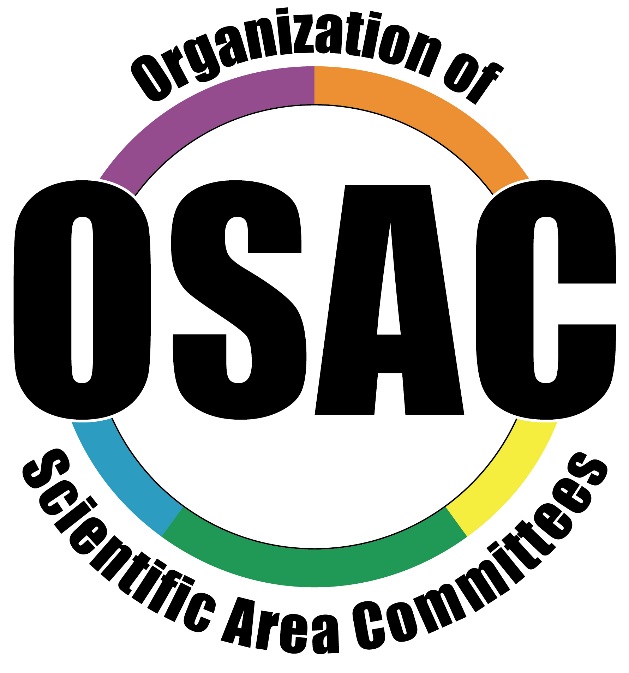 Priority Action Report
Dogs and Sensors
Kenneth G. Furton, Ph.D.
David R. Kontny
February 22, 2016
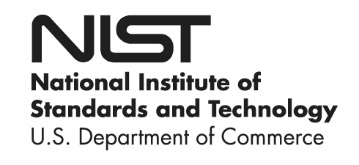 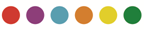 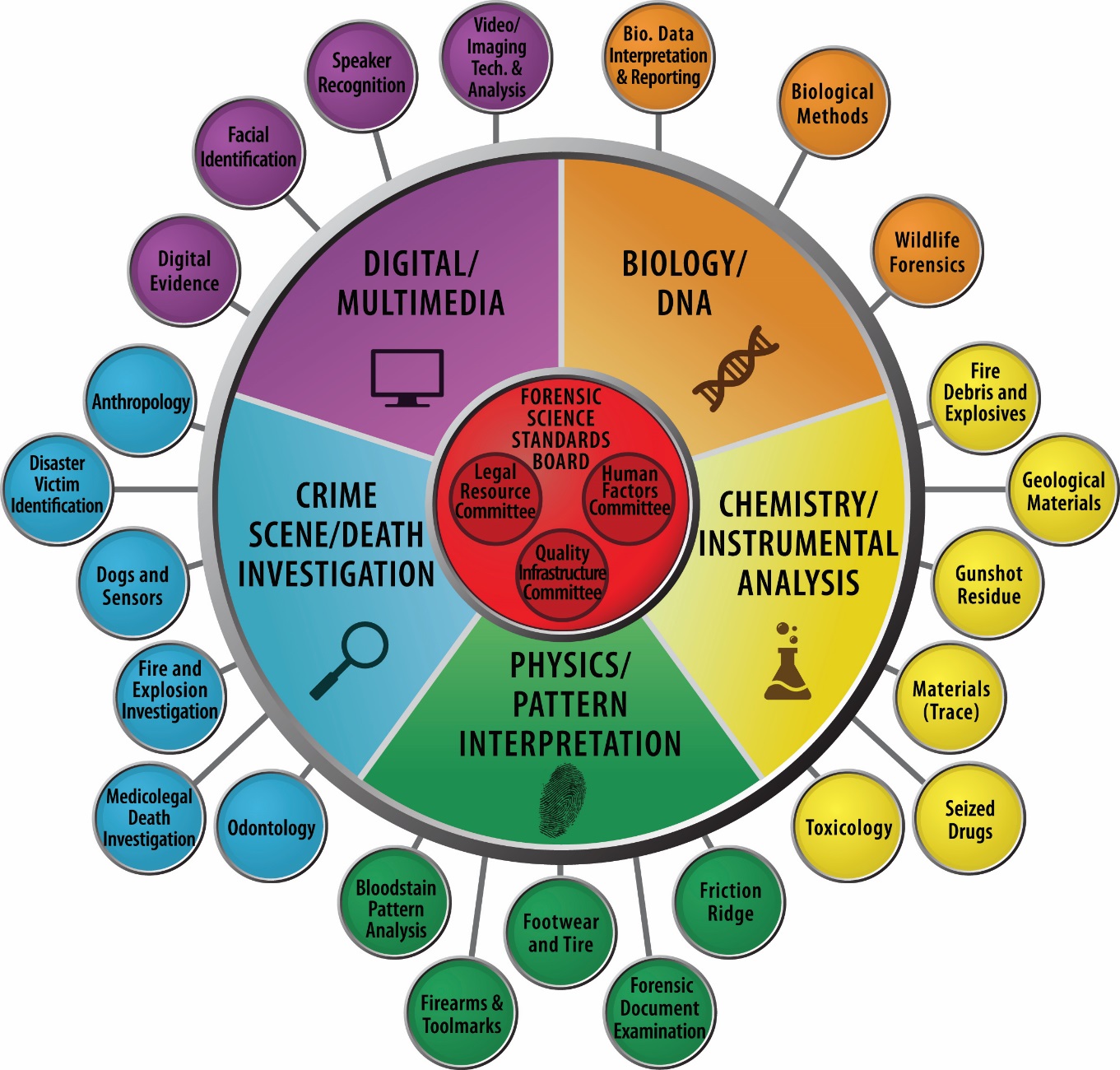 21